МБДОУ «Детский сад №17» г. Усолье-Сибирское
Метод проектов как  средствоподдержки детской интеллектуальной 
инициативы (из опыта работы)
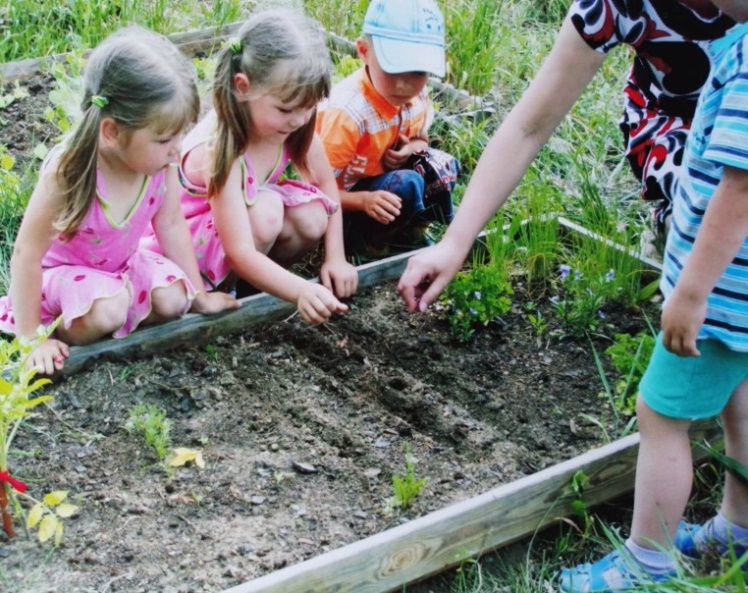 Подготовили:Крячко Н.А., старший воспитатель,Прокопьева А.А., 
Харченко Е.В., воспитатели
2023 год
Актуальность
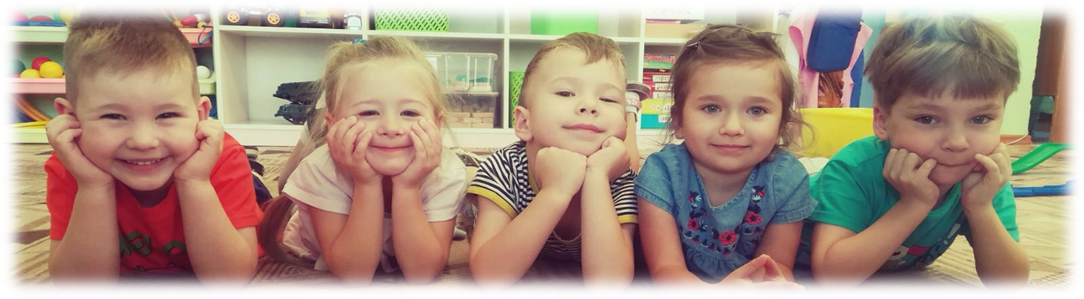 Проблема формирования у детей инициативы, самостоятельности и активности была и остаётся самой актуальной. Именно поэтому в дошкольном возрасте необходимо помочь ребёнку раскрыть своё «я», научить высказывать своё мнение, проявлять инициативу, а не действовать по указке взрослых. 
В своей работе с детьми мы используем технологию проектно-исследовательской деятельности, которая актуальна для развития инициативы и самостоятельности у детей, формирования умения делать правильные выводы и совершить открытия
Цель: развитие творческих способностей ребенка путем организации исследовательской деятельности, в ходе которой формируются познавательные, коммуникативные навыки, интеллектуальная инициатива
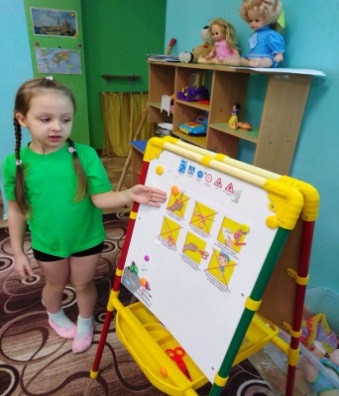 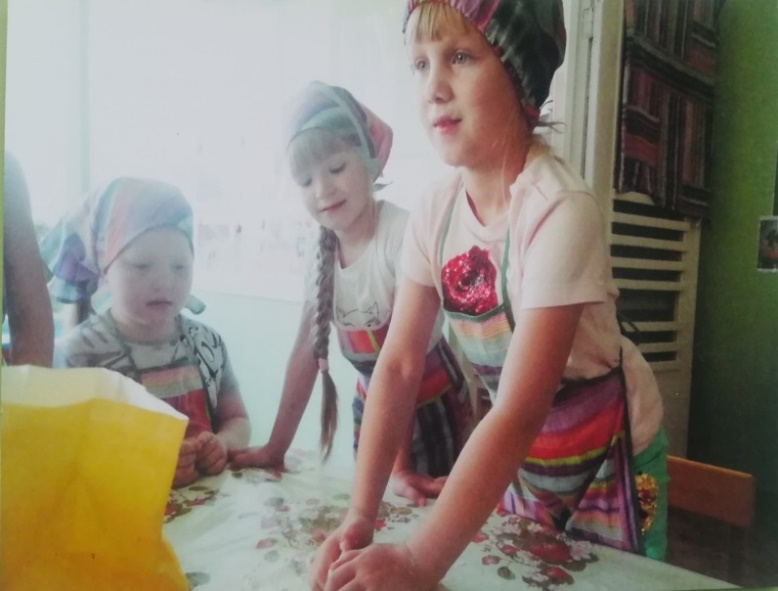 Задачи проектного метода:
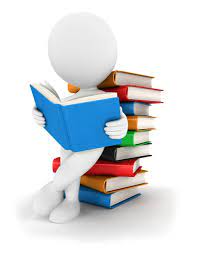 развивать у детей поисковую и интеллектуальную инициативу;
 стимулировать детей к размышлениям и созданию собственной картины мира;
 сформировать у детей азы учебной деятельности;
 развивать у детей  творческое мышление и  воображение;
 сформировать у детей коммуникативные навыки;
 организовать для детей нужную предметно-развивающую среду.
 организовать слаженную работу с родителями по теме проекта
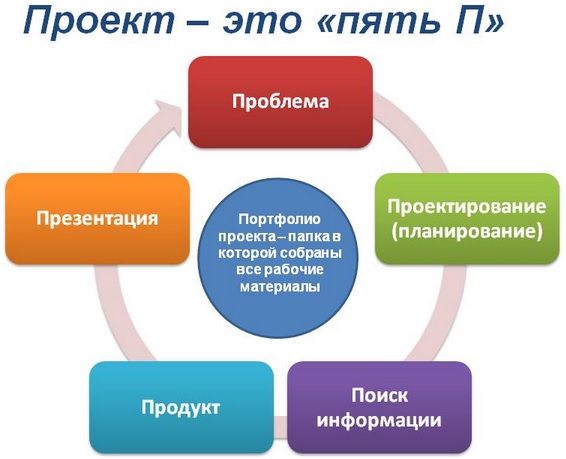 Используемая методическая литература
Веракса Н.Е.                                                                           Киселёва Л.С.
                                                                                          
                             Деркунская В.А       Евдокимова Е.С.
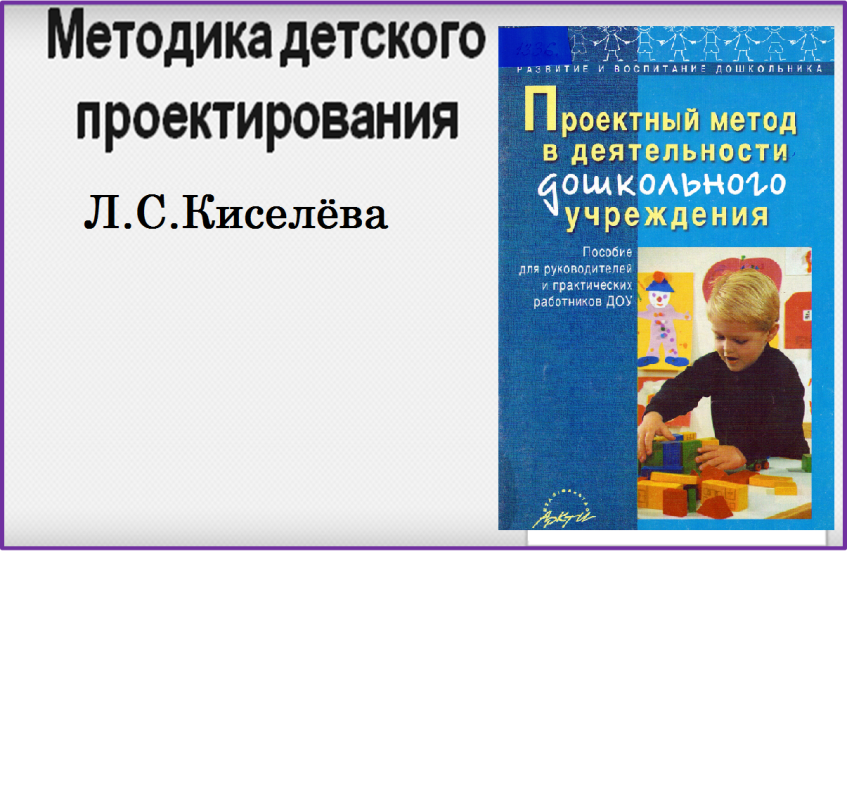 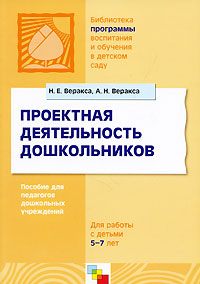 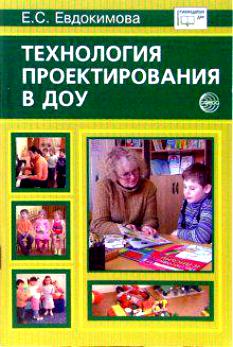 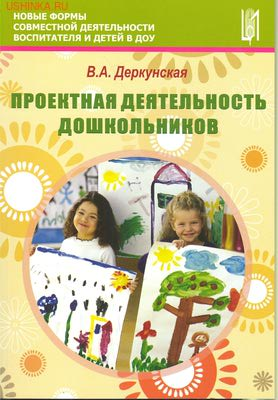 Типология проектов разных авторов
1.Познавательно-исследовательский.
 2.Игровой.
3.Творческий.
(По Деркунской)
1.Исследовательский проект.
 2.Творческий проект.
 3.Нормативный проект.
(По Веракса)
Типы проектов
1.Исследовательский(ст.гр).
2.Ролево-игровой(2 мл. гр).
3.Информационно-практико-ориентированный(ср.гр).
4.Творческий(2 мл.гр).
(По Киселевой)
1.Подражательно-исполнительский (от 3,5 – 4 до 5 лет).
2. Развивающий (конец 5-ого года жизни).
3. Творческий (конец 6 – 7-ой год жизни)  (По Евдокимовой)
Нормативный проект  «Два  кольца, два конца, по середине гвоздик»  (по технологии  Веракса Н.Е. )
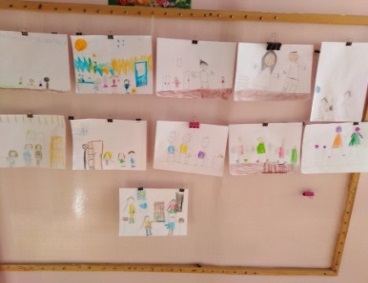 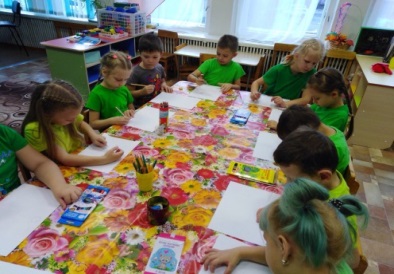 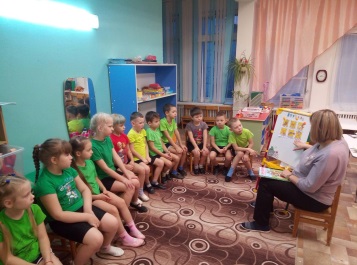 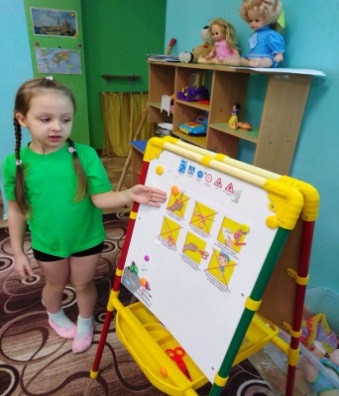 Проект «Каша - здоровье наше» 
(по методике Деркунской В.А)
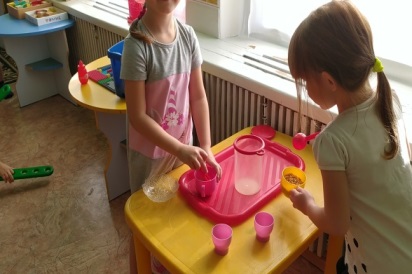 Экспериментировать
Перебирать
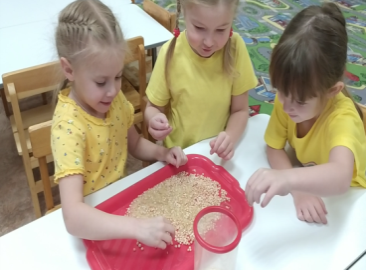 Сделать поделки
Рисовать
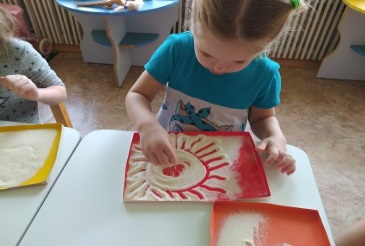 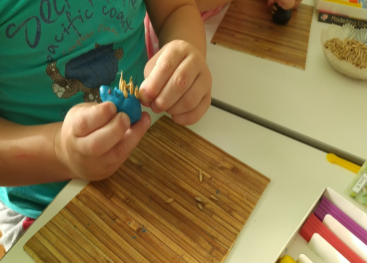 Что можно сделать с крупой?
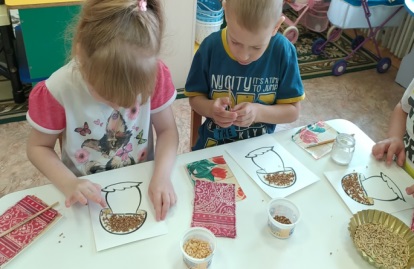 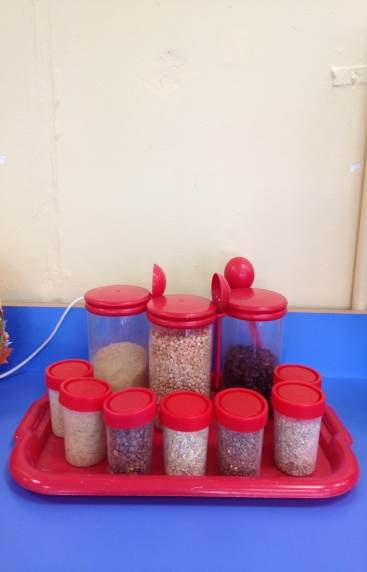 Собрать коллекцию
Сделать аппликацию
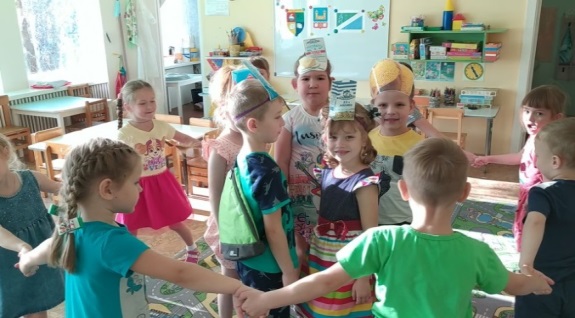 Сварить
Хороводная игра «Варим кашу»
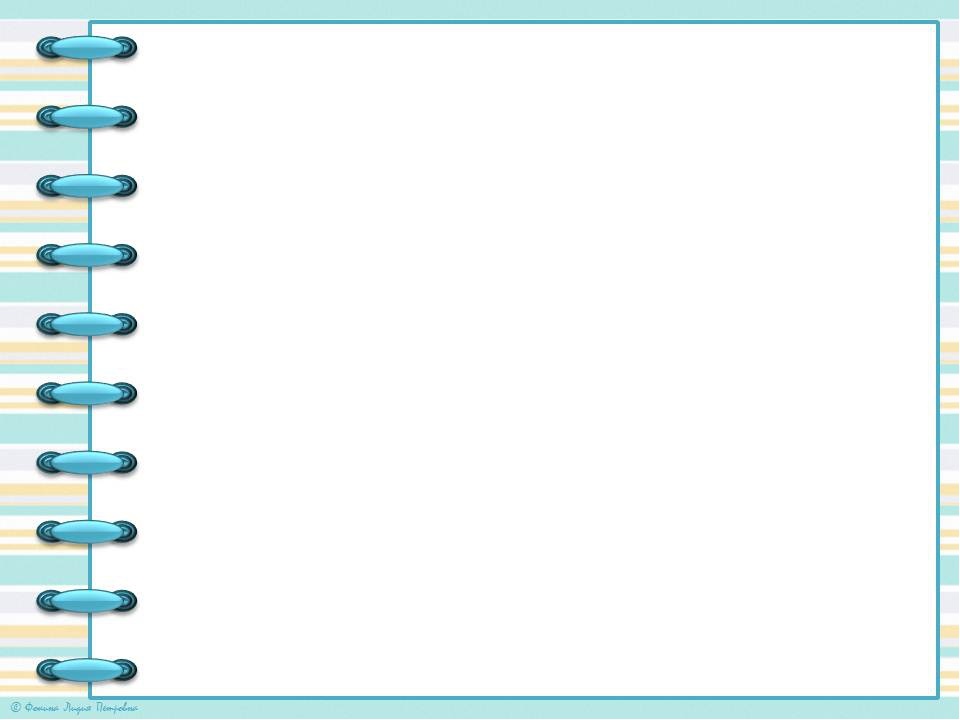 Познавательно-творческий проект «Животные  нашего края» (по методике Киселёвой Л.С)
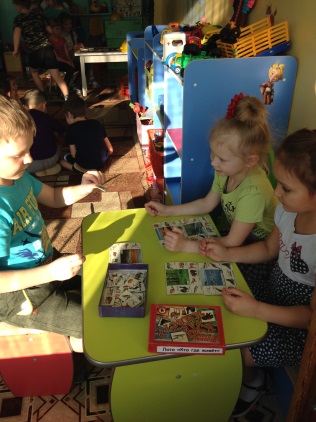 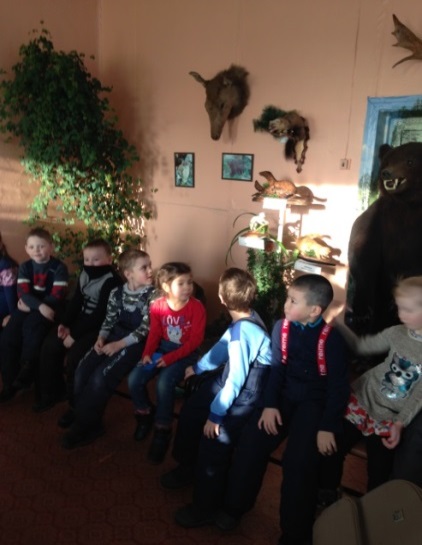 Изучаем животных нашего края
Животные
Д/ игра
Слепить
Оригами
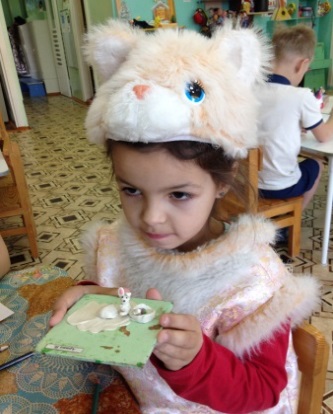 Рассказать малышам
Нарисовать
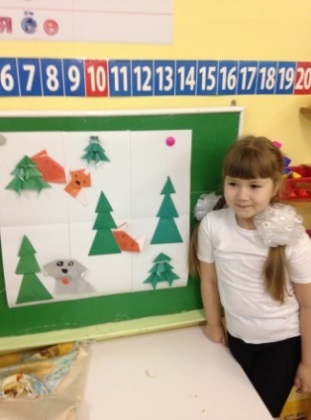 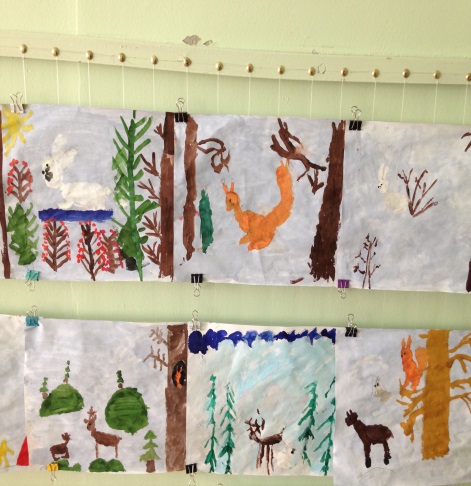 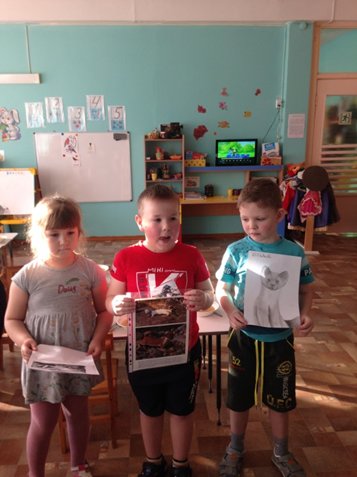 Выводы
1. Как показала практика, проектная деятельность очень актуальна и эффективна. Сочетание различных видов детской деятельности во взаимодействии взрослых и детей в одном целом – проекте, закрепляет навыки воспитанников, помогает им открывать и познавать окружающую действительность гораздо быстрее и глубже.
Выводы
2. В процессе проектно-поисковой деятельности возникают условия, способствующие формированию важных компонентов готовности ребенка к школе: познавательного интереса, умения принимать учебную задачу и находить ее решение, навык работы с разнообразными источниками информации, расширение кругозора, опыт совместной деятельности.
Выводы
3. В свою очередь родители (законные представители) получают возможность на практике осуществить комплексную подготовку ребенка к обучению в школе, преодолеть сконцентрированность на компонентах специальной готовности (чтение, письмо, счет).
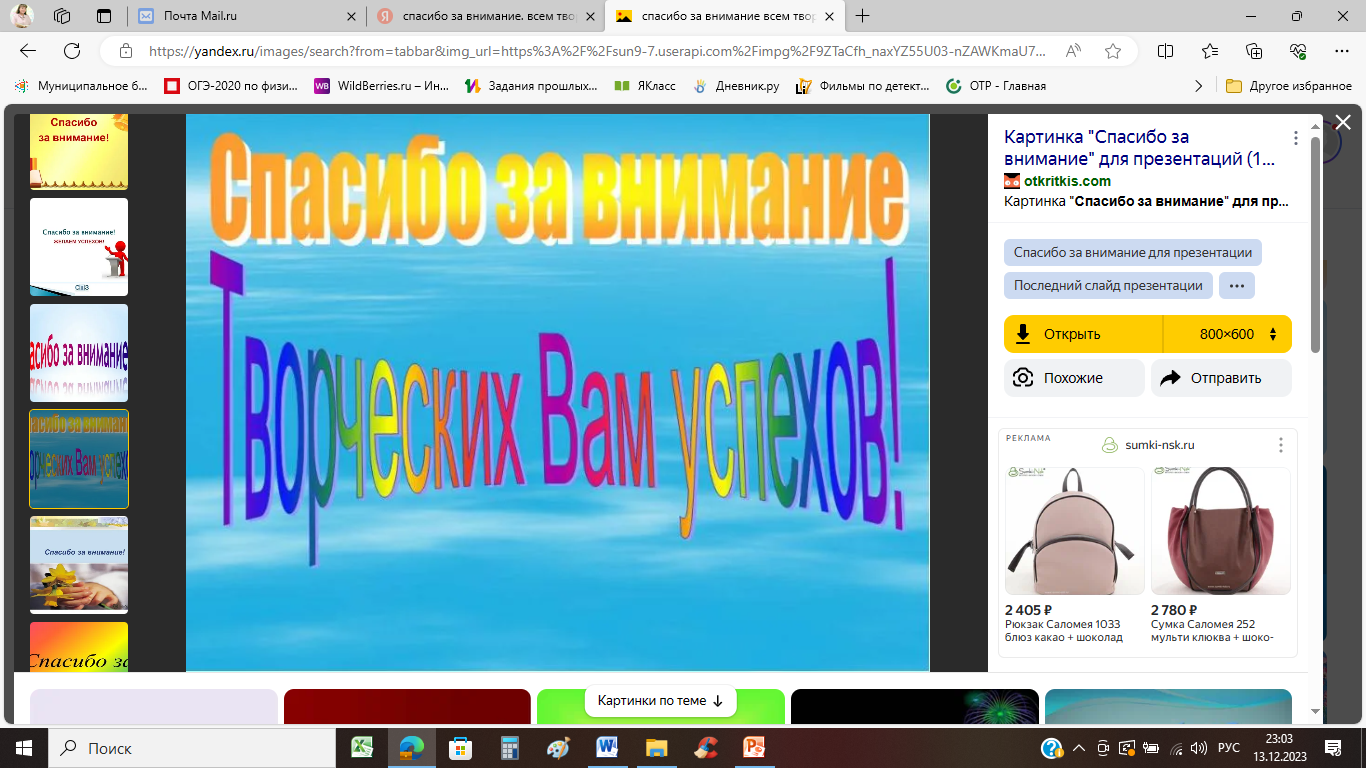